Дидактическая игра:Четвертый лишний.
Цель: развитие мышления
Автор презентации:
Кулигина Е.А.
Задание:
Из четырех предметов найди лишний, который не подходит к остальным
Найди лишнее
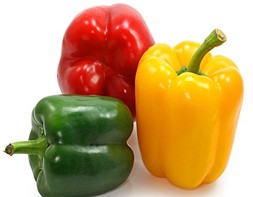 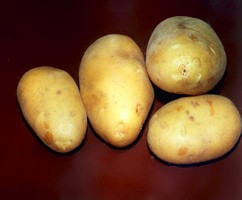 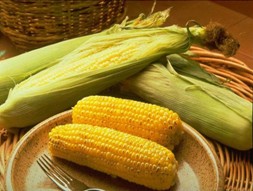 Молодец!Все овощи, а лимон фрукт.
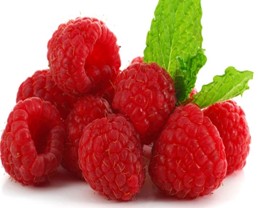 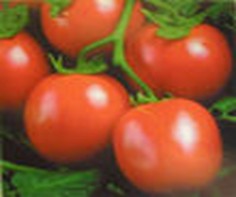 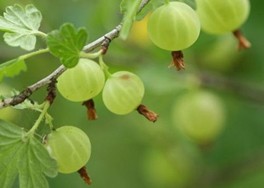 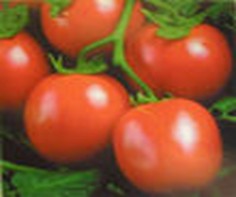 Молодец!Все ягоды, а помидор овощ.
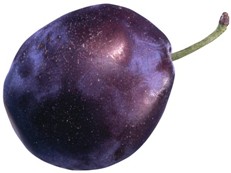 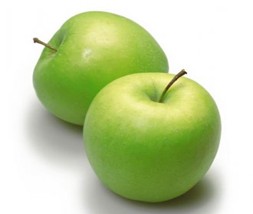 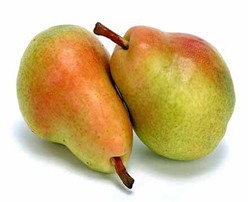 Молодец! Все фрукты, а клубника ягода.
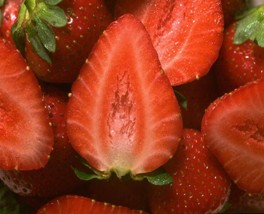 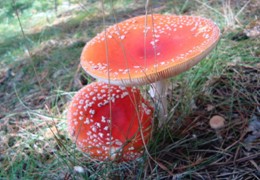 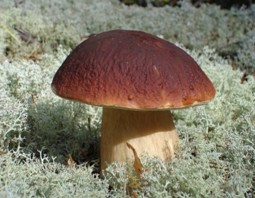 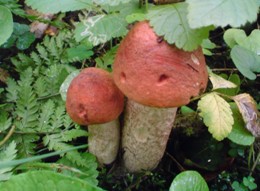 Молодец!Все грибы съедобные, а мухомор ядовитый.
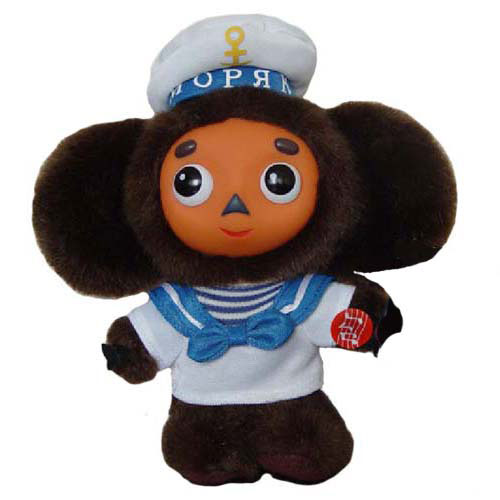 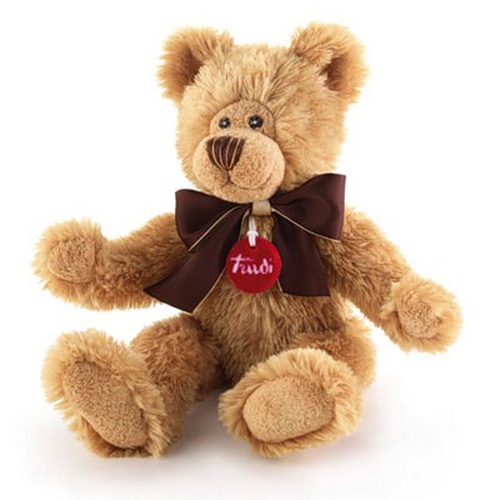 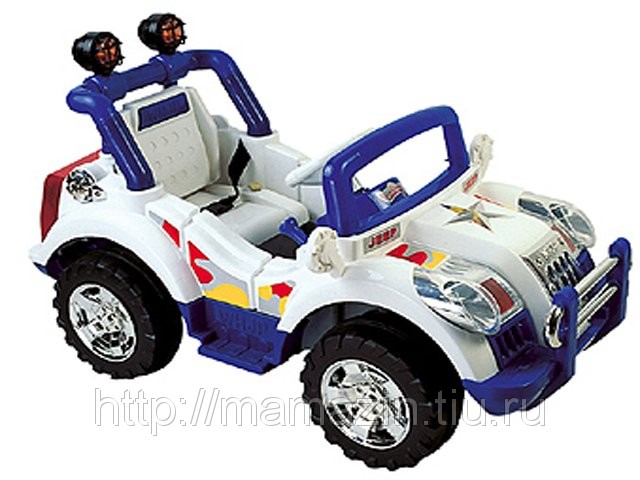 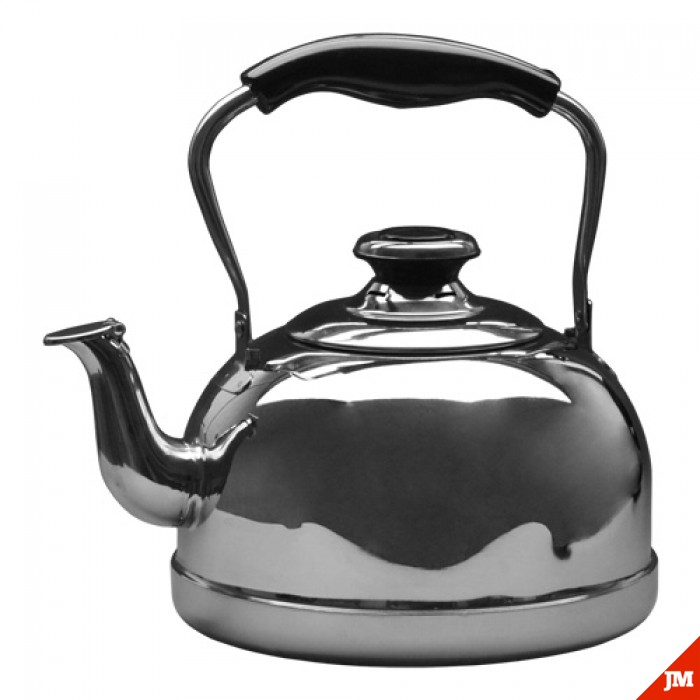 Молодец!Все игрушки, а чайник посуда.
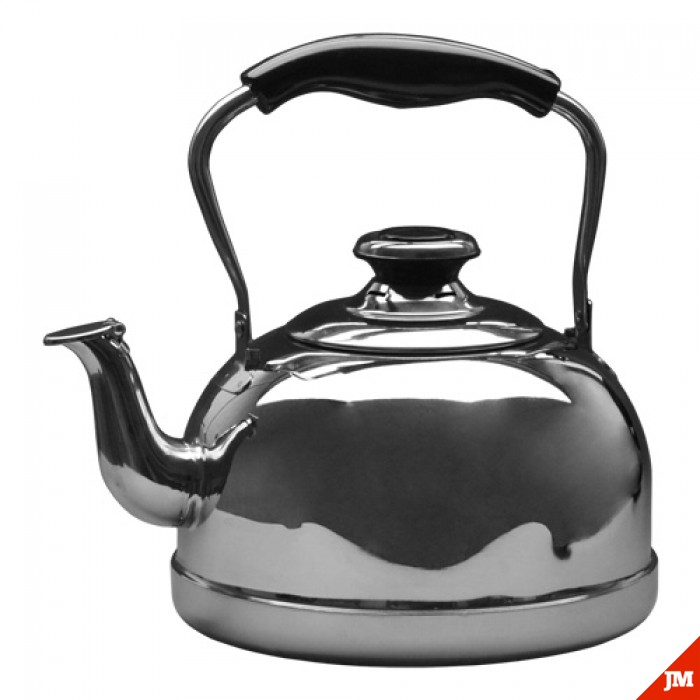 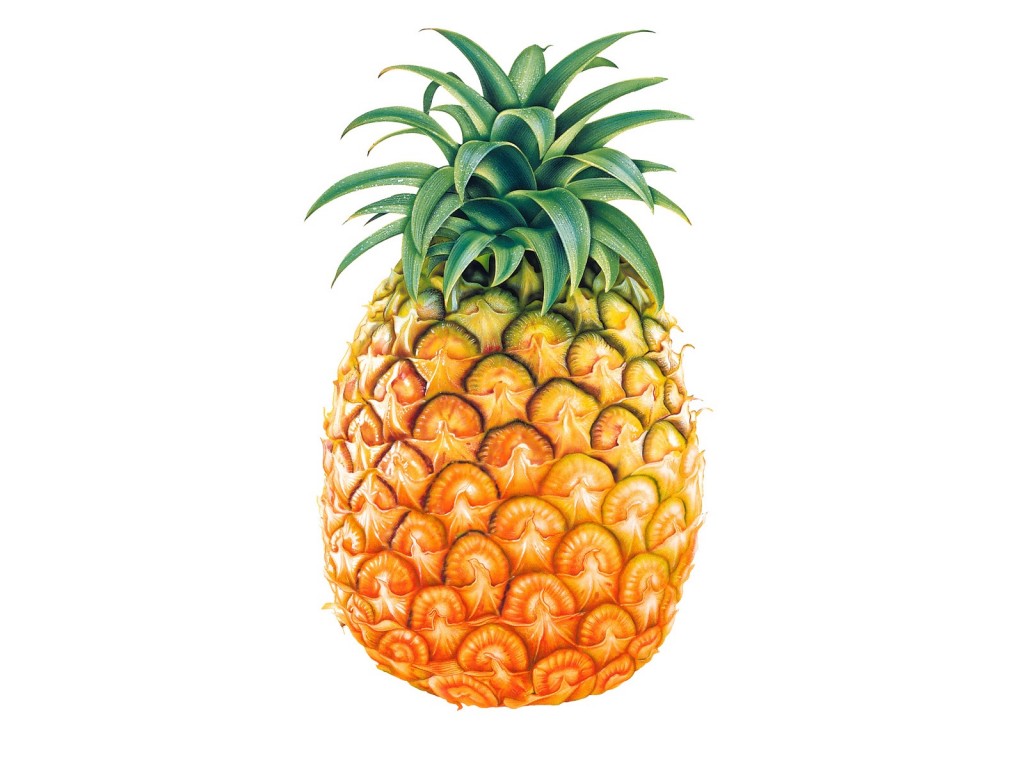 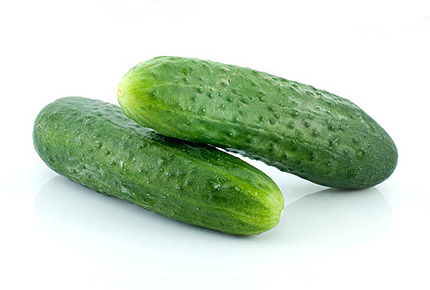 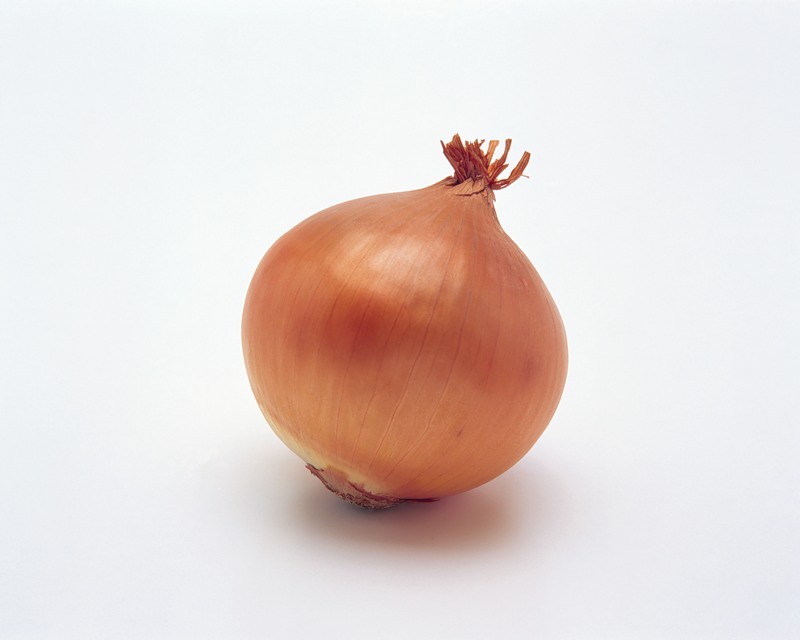 Молодец!Все овощи, а ананас фрукт.
КОНЕЦ